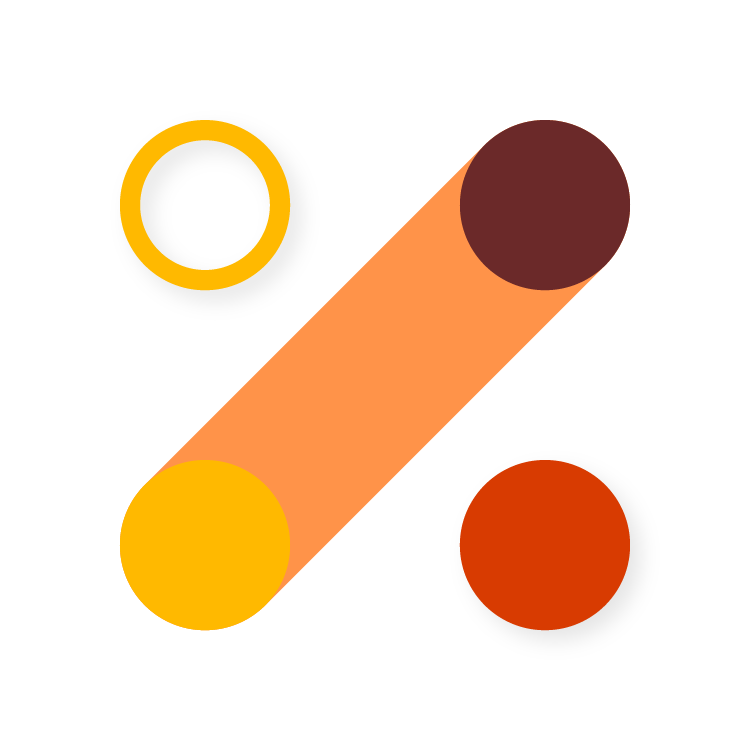 Microsoft Viva Insights
Digital Signage
Customize with your internal training links and company logo
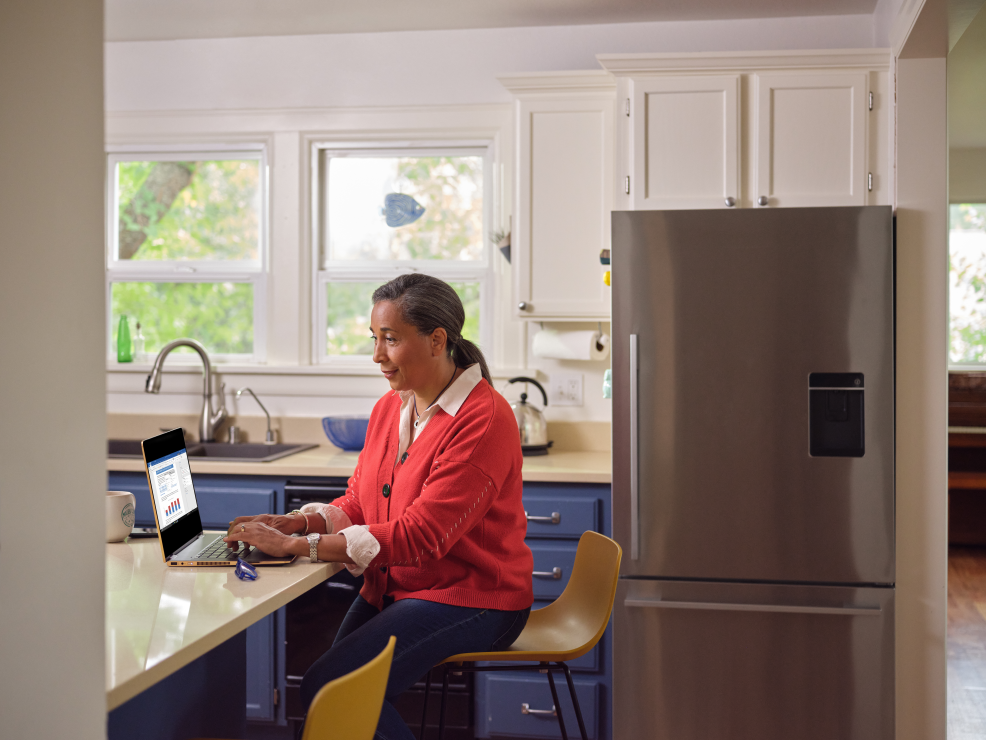 Microsoft Viva Insights
See key tasks with the daily briefing email
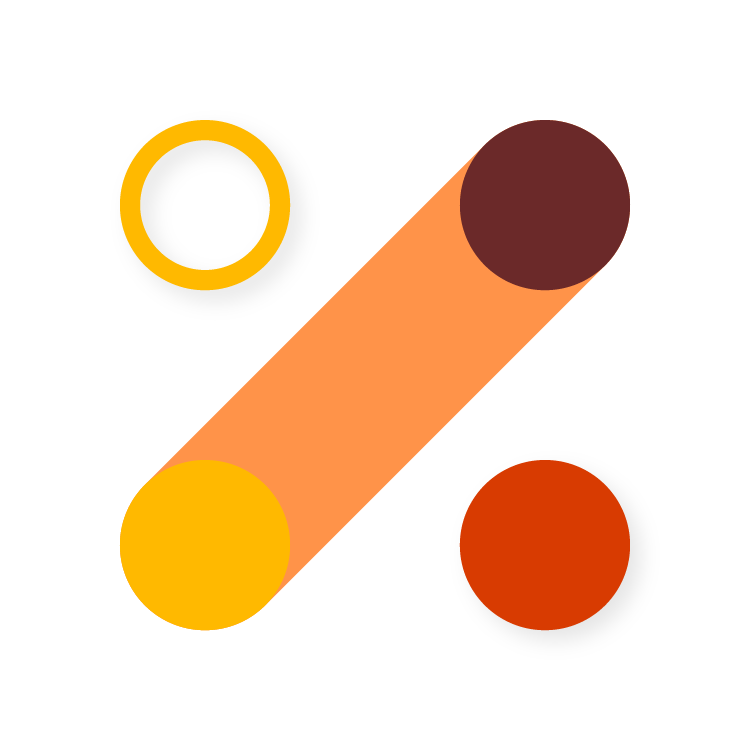 <Link to training intranet>
<Logo>
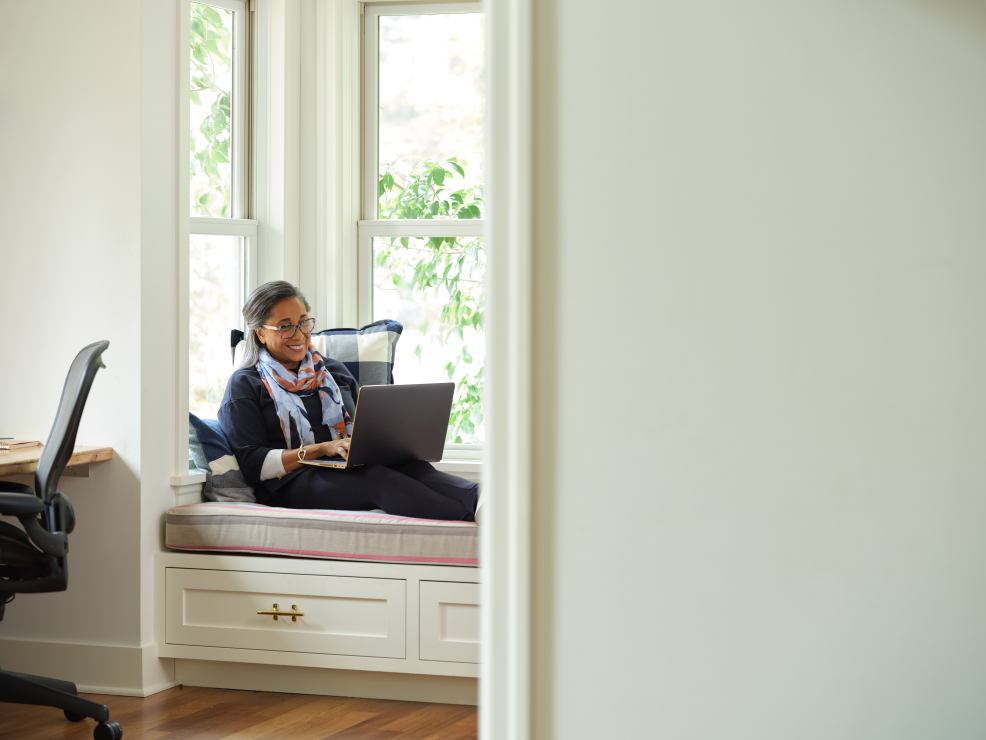 Microsoft Viva Insights
Visit the Inspiration library for quick reads on productivity, wellbeing, culture and more
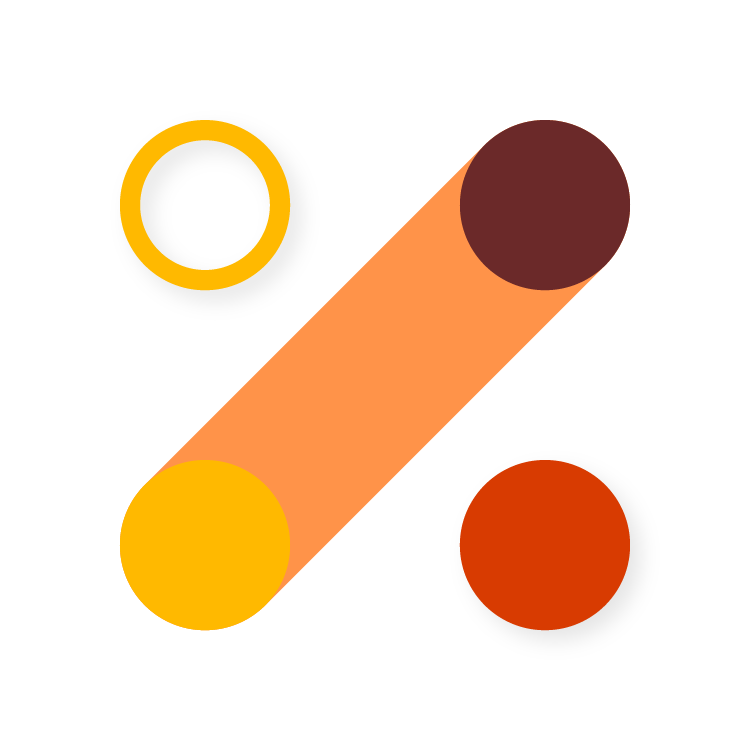 <Link to training intranet>
<Logo>
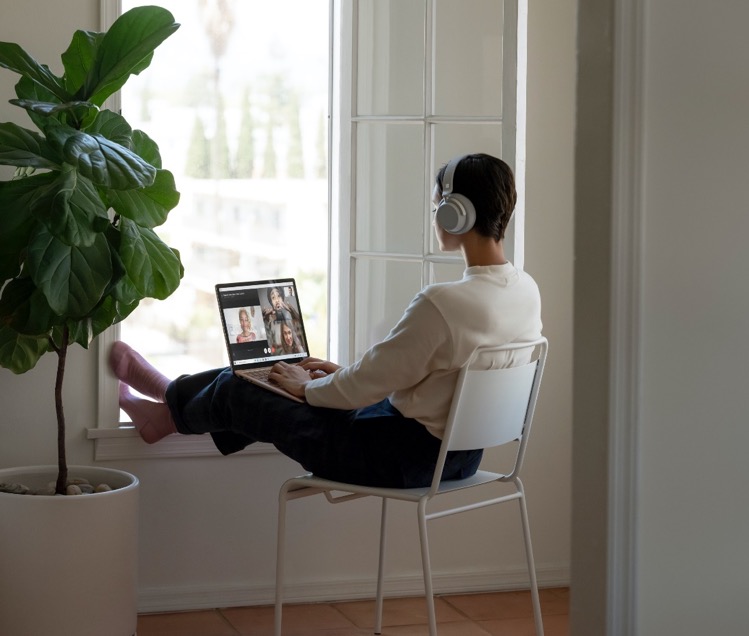 Microsoft Viva Insights
Give your mind a break with Headspace mindfulness exercises in Microsoft Teams
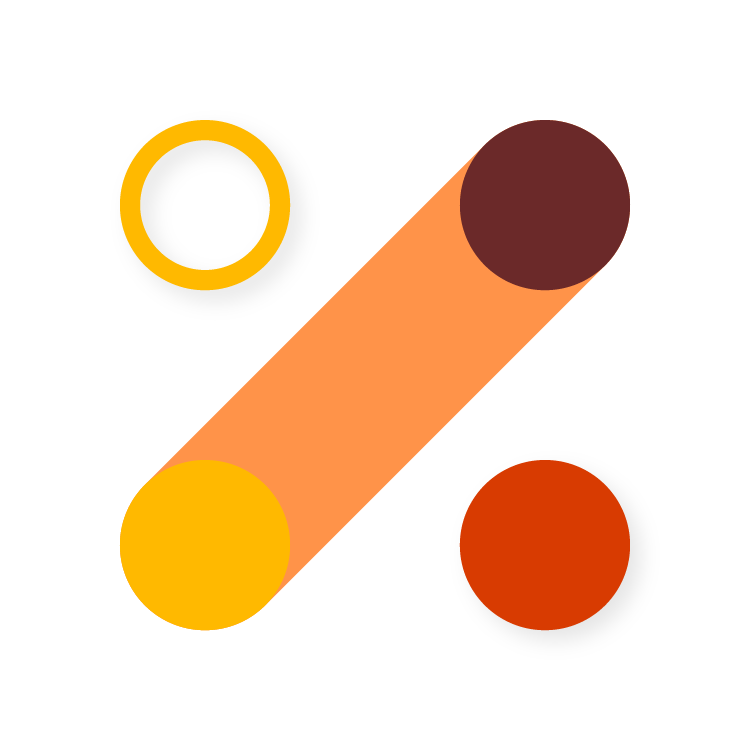 <Link to training intranet>
<Logo>
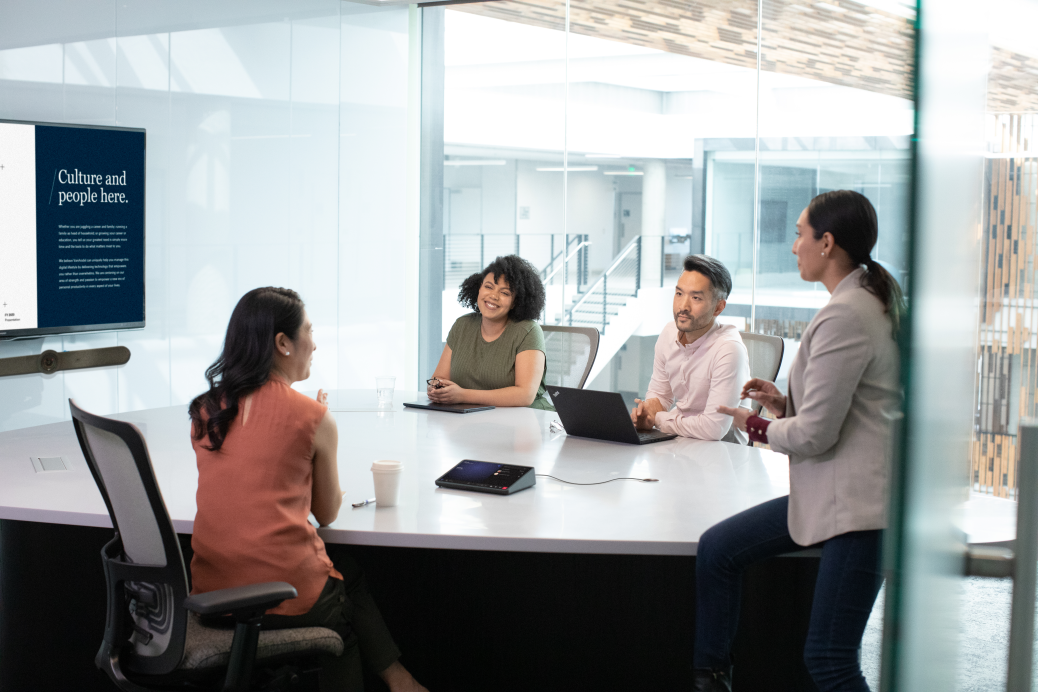 Microsoft Viva Insights
Build a positive team culture by sending praise to teammates
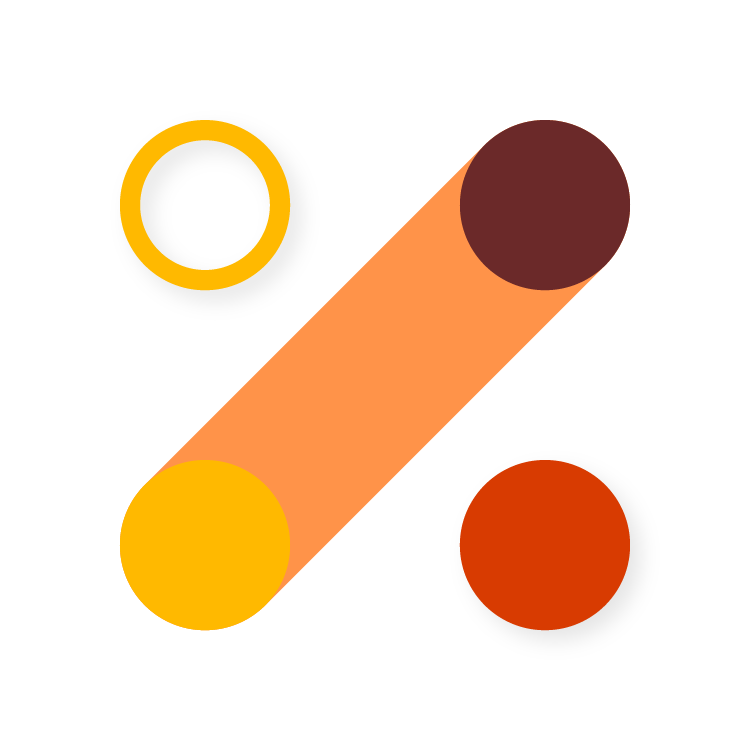 <Link to training intranet>
<Logo>
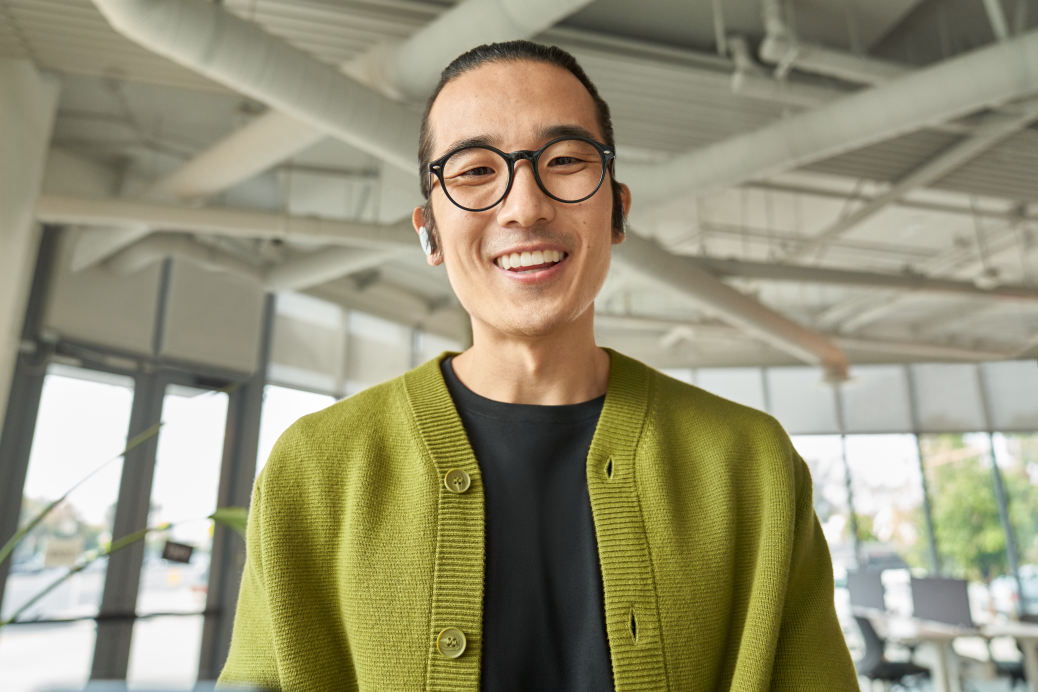 Microsoft Viva Insights
Easily schedule focus time 
for uninterrupted work
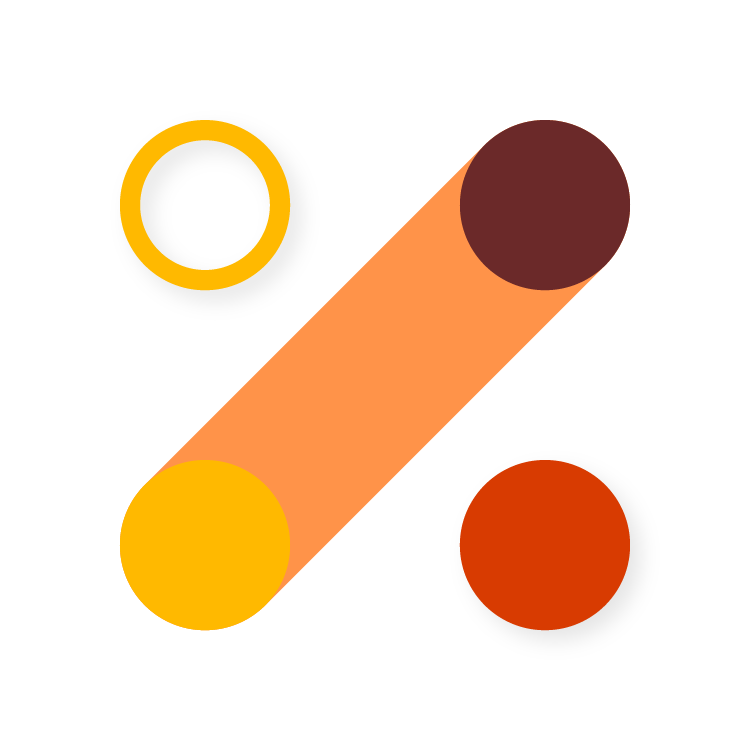 <Link to training intranet>
<Logo>
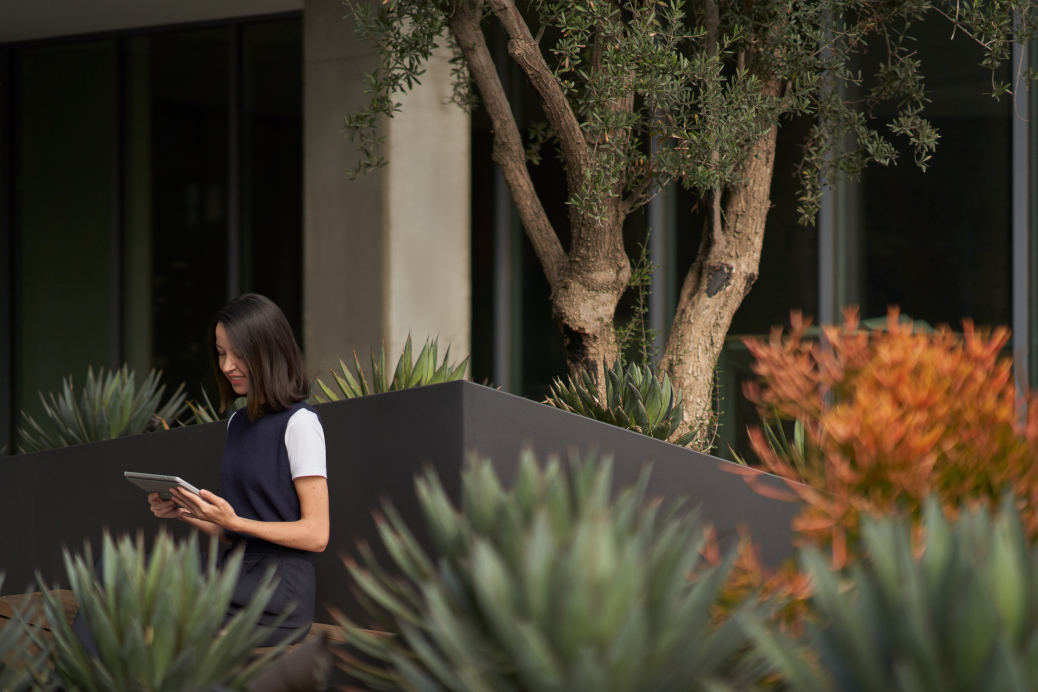 Microsoft Viva Insights
Reminders to prioritize breaks during the workday
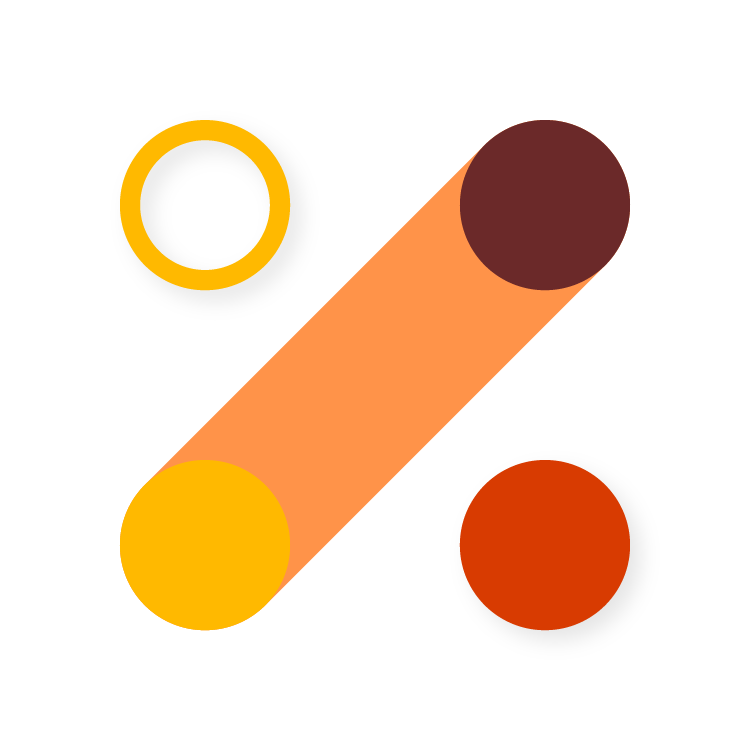 <Link to training intranet>
<Logo>
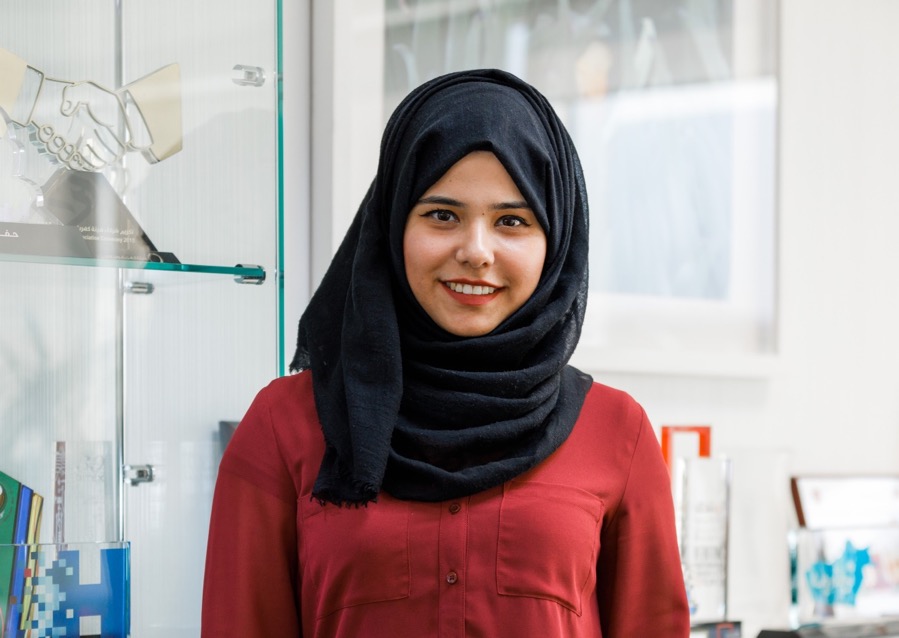 Microsoft Viva Insights
Gain a deeper understanding of your work habits with personal dashboards
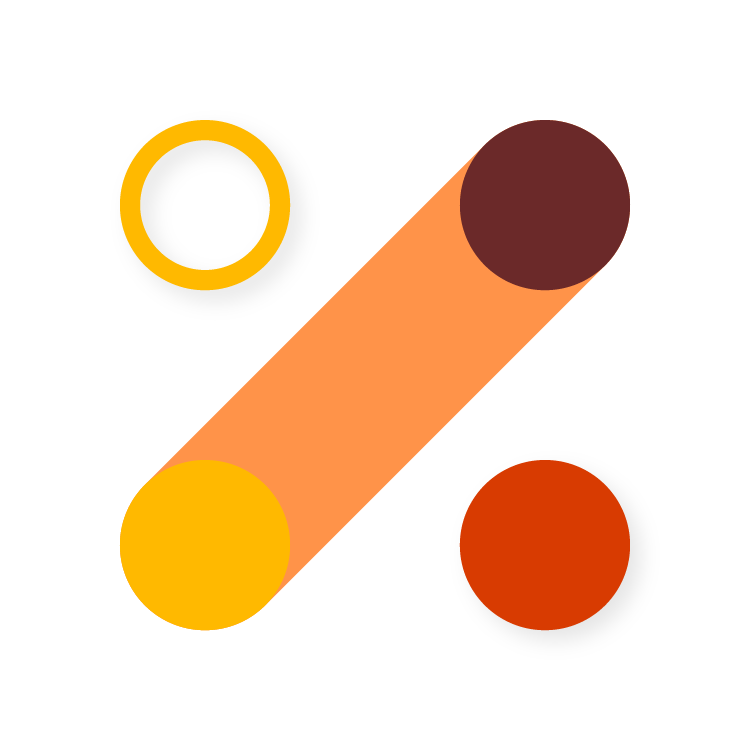 <Link to training intranet>
<Logo>
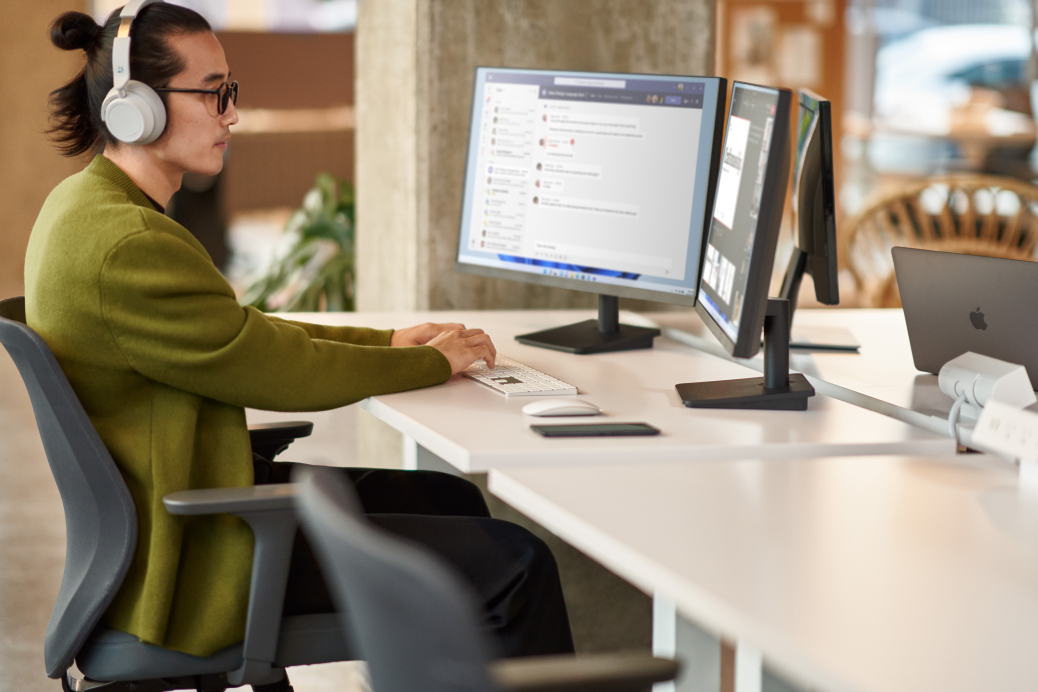 Microsoft Viva Insights
Access insights in Microsoft Teams and Outlook
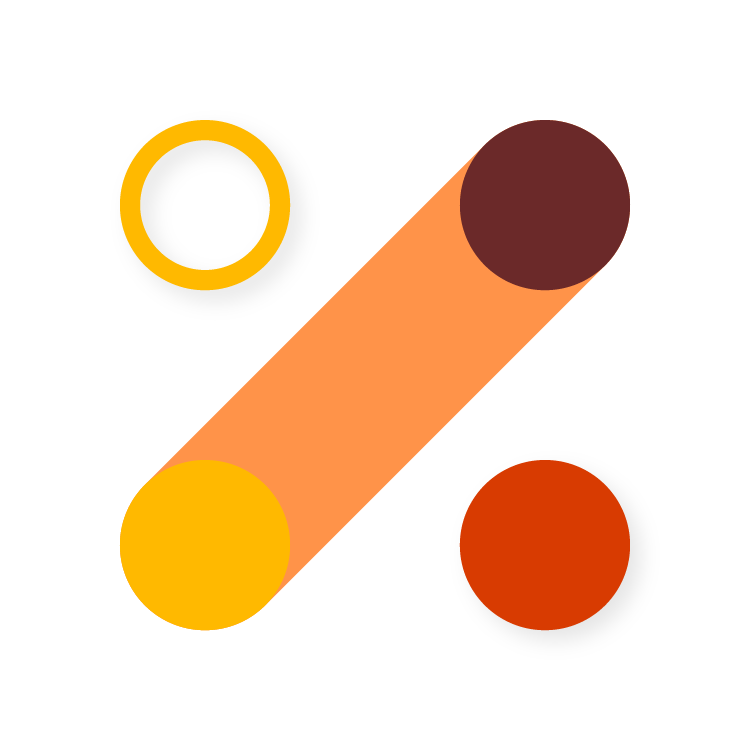 <Link to training intranet>
<Logo>
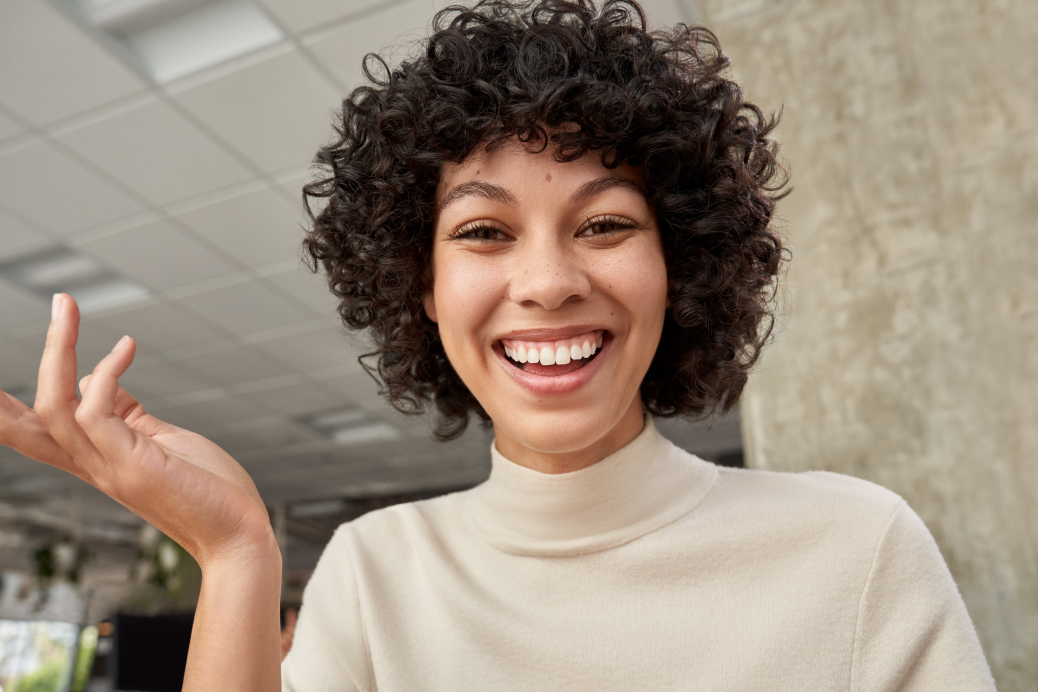 Microsoft Viva Insights
Actionable insights to help balance productivity and wellbeing
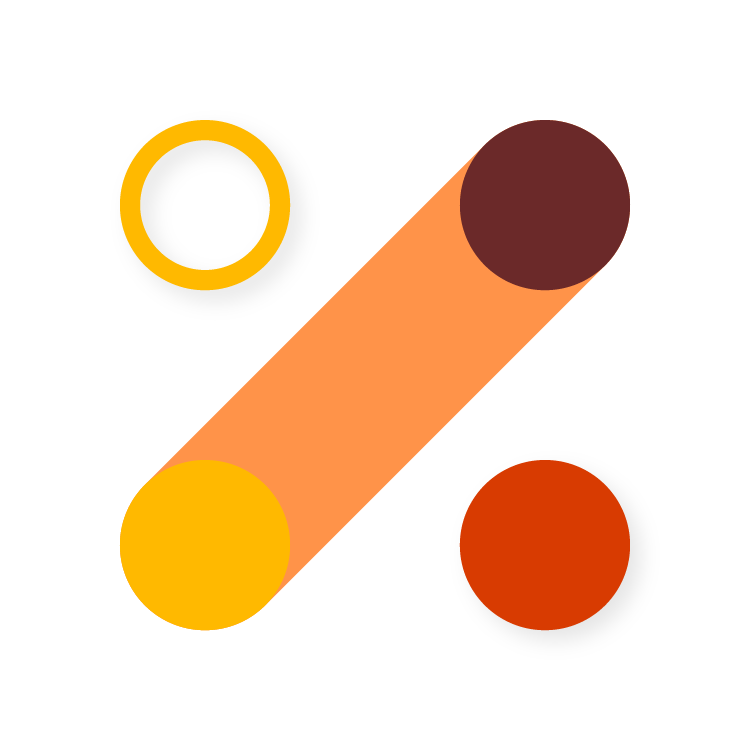 <Link to training intranet>
<Logo>
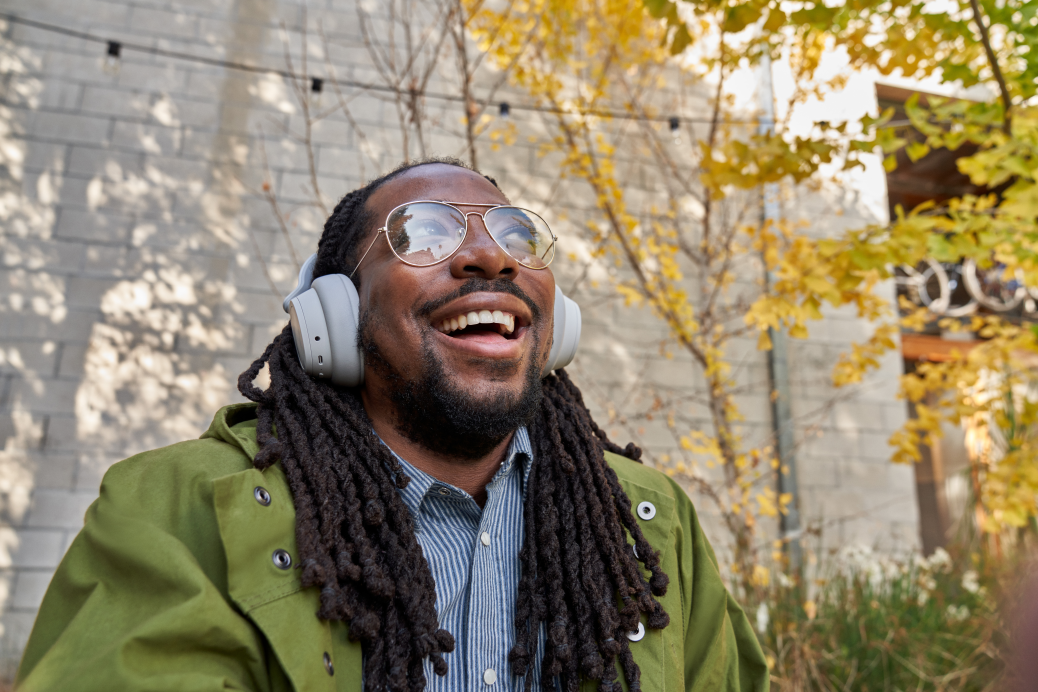 Microsoft Viva Insights
Wrap up your day with a virtual commute in Microsoft Teams
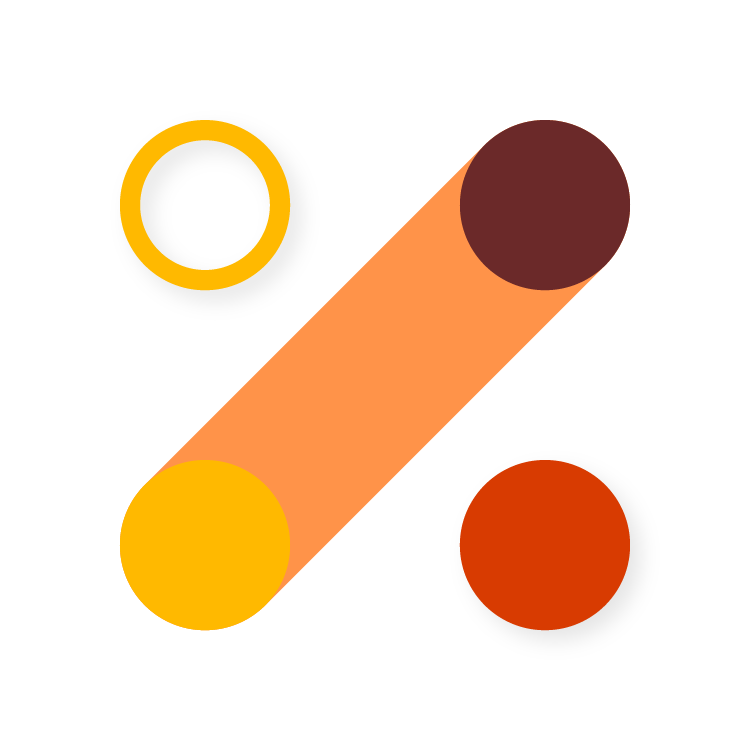 <Link to training intranet>
<Logo>